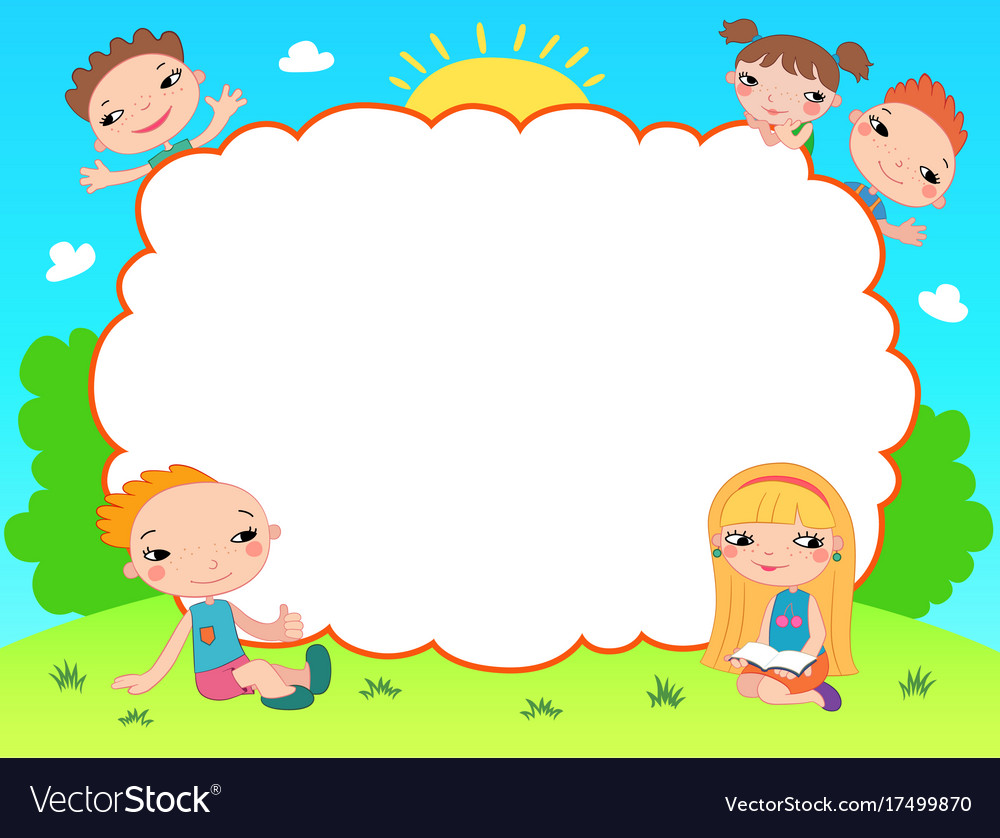 Chào mừng các em đến với tiết Tiếng Việt - Lớp 2
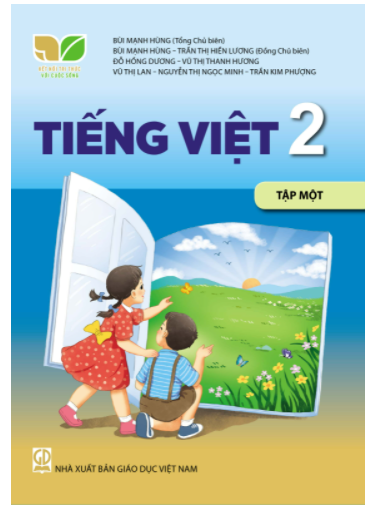 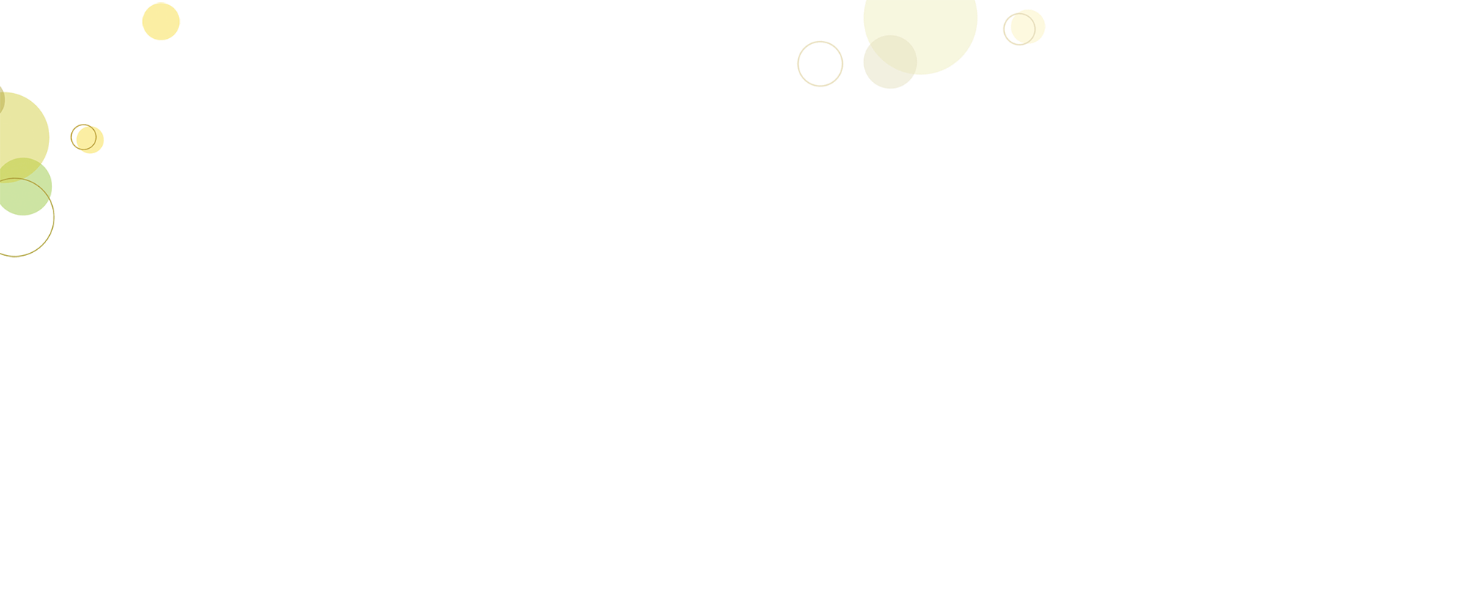 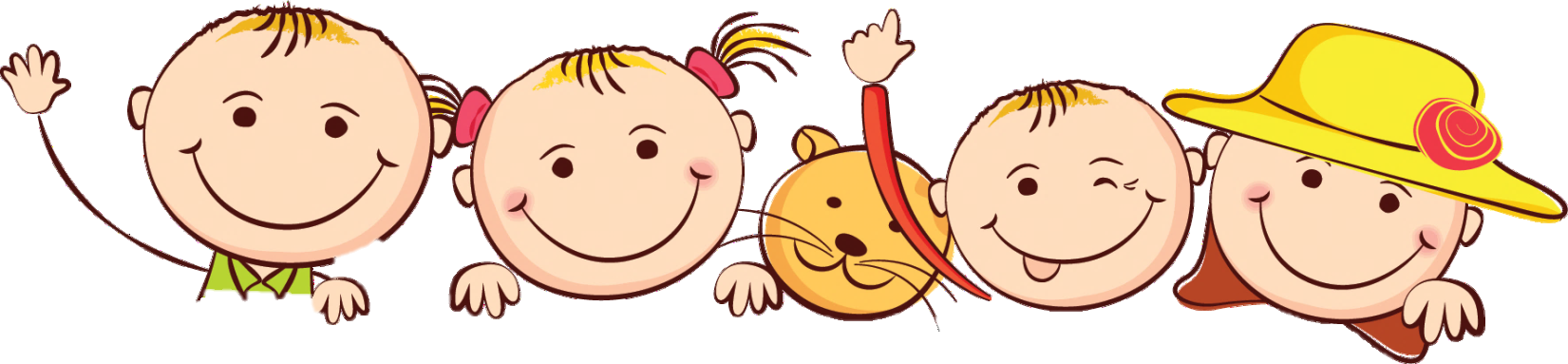 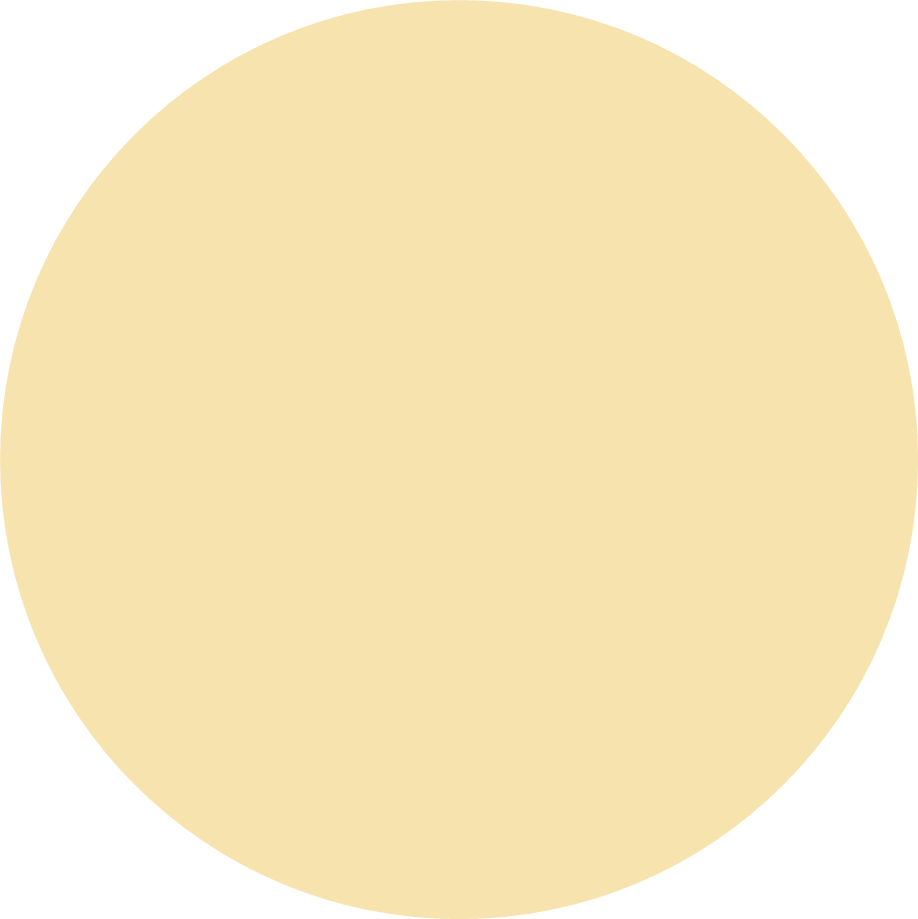 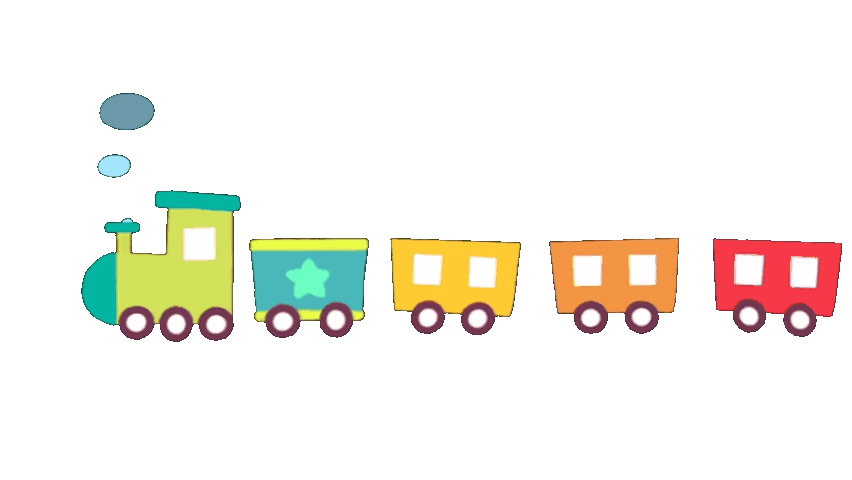 Khởi động
Thứ Năm  ngày 19 tháng12 năm 2024
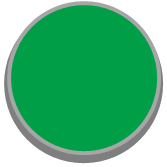 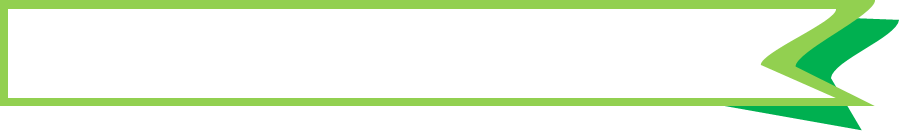 LUYỆN TẬP
Bài
26
Tiết 4
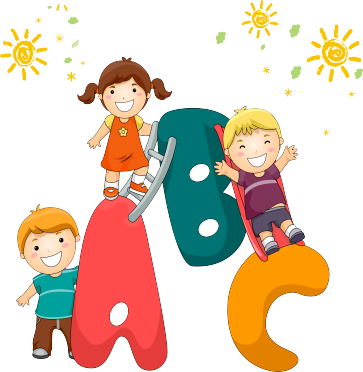 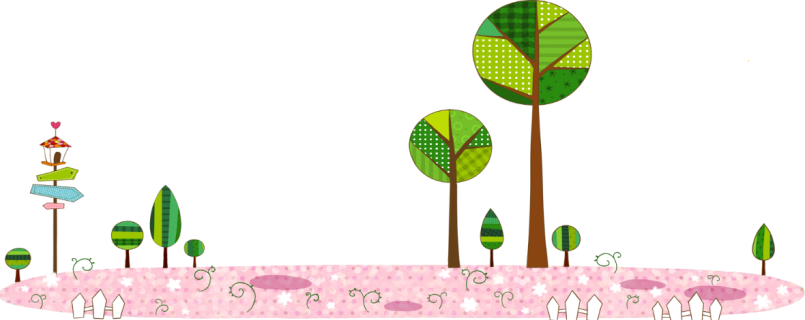 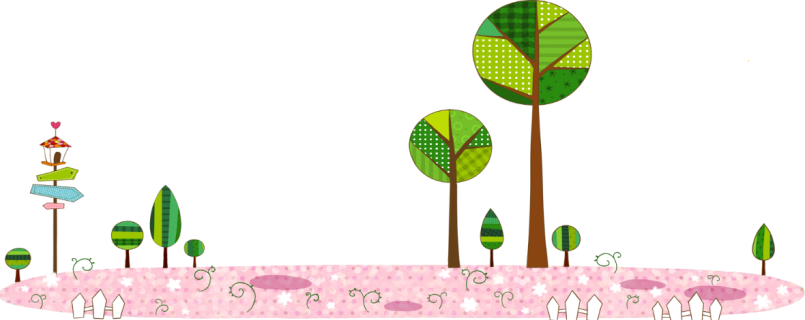 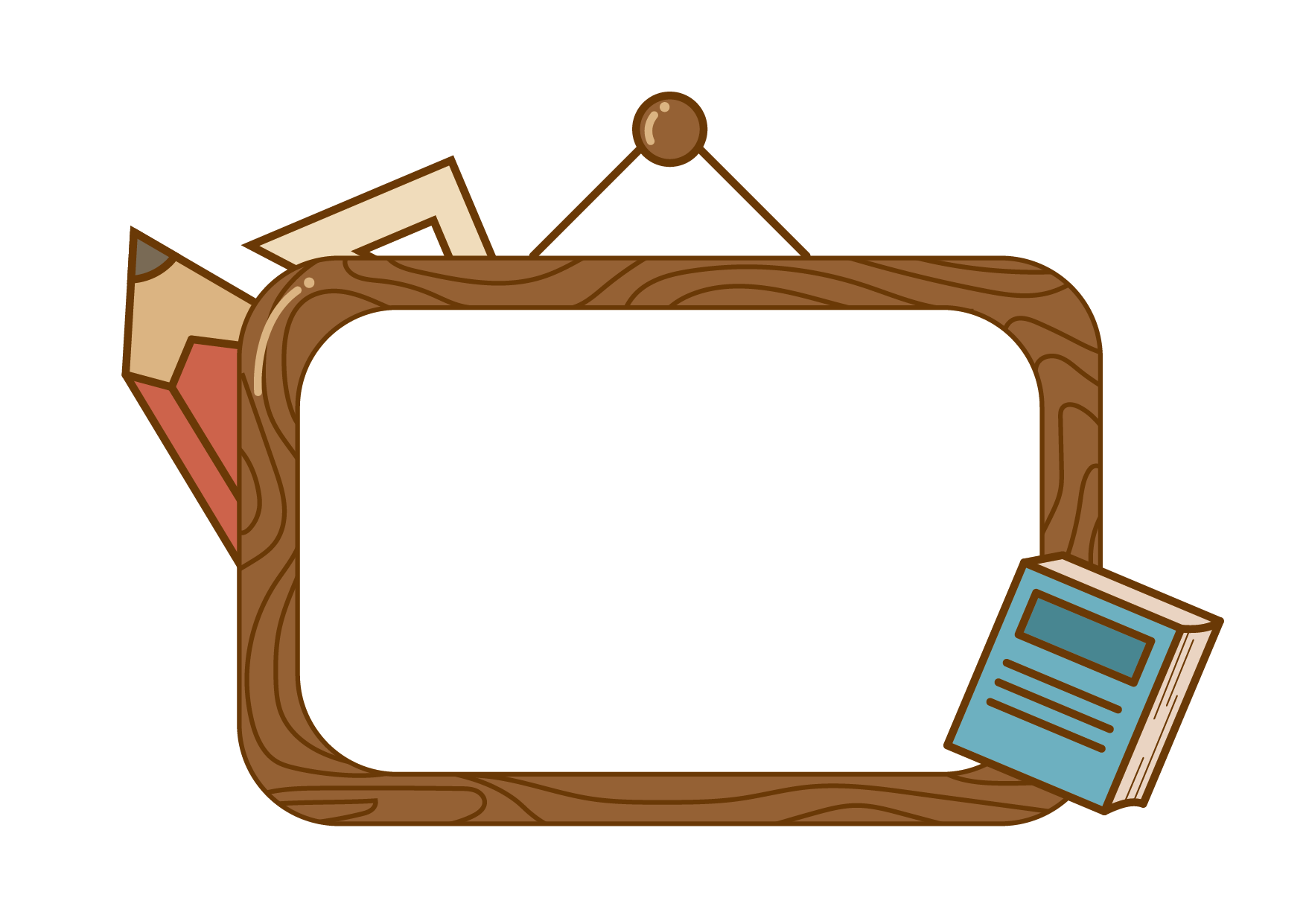 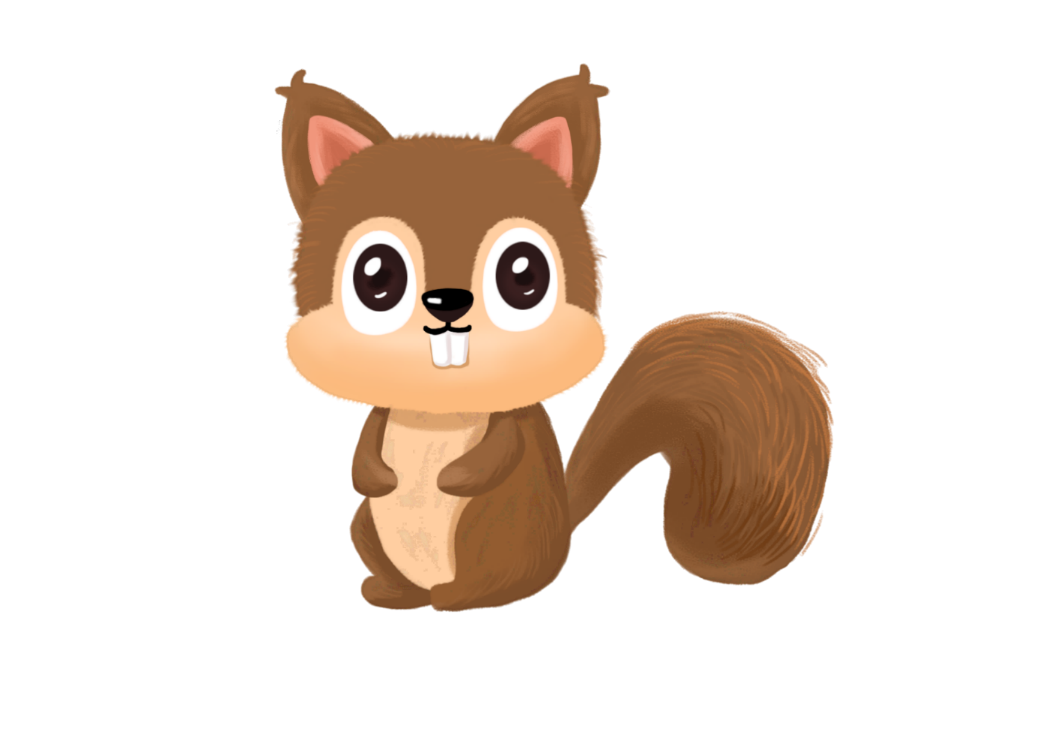 Luyện tập
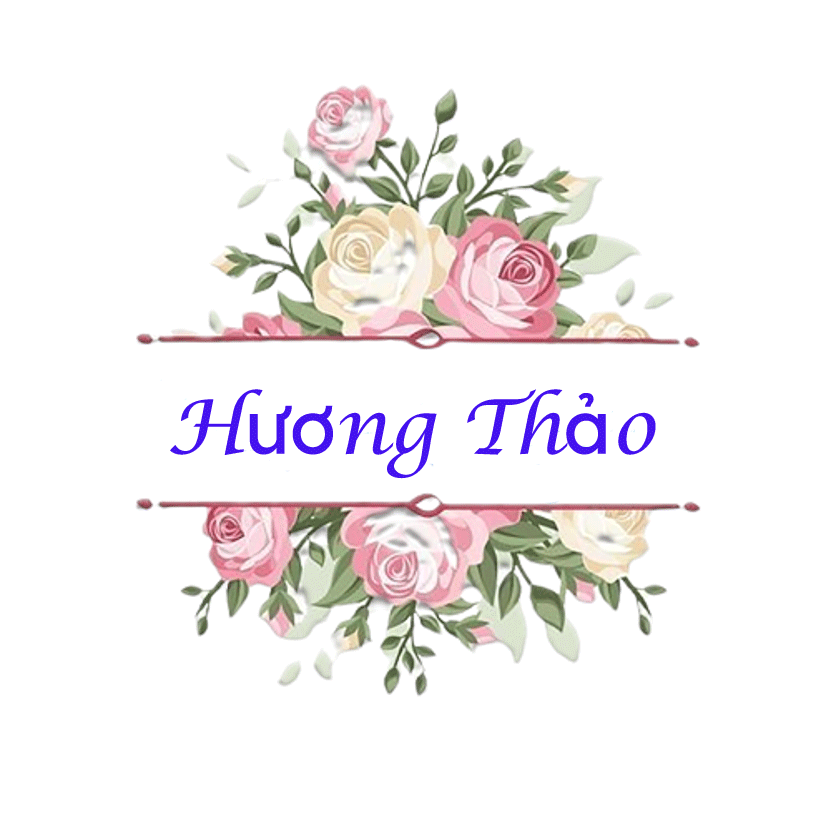 1. Tìm từ phù hợp thay cho ô vuông?
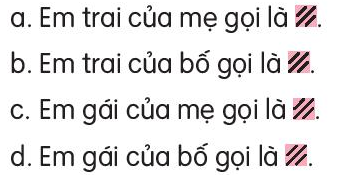 Cậu
Chú
Dì
Cô
2.Tìm các từ ngữ chỉ đặc điểm trong đoạn thơ dưới đây?
3. Kết hợp cột A với cột B để tạo thành câu nêu đặc điểm
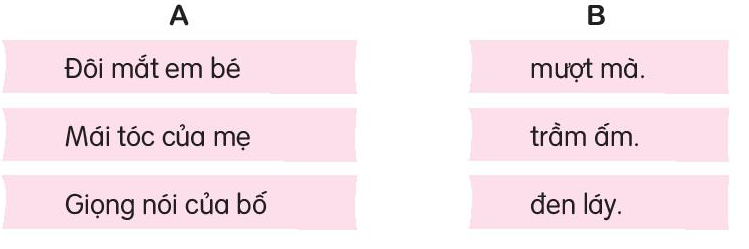 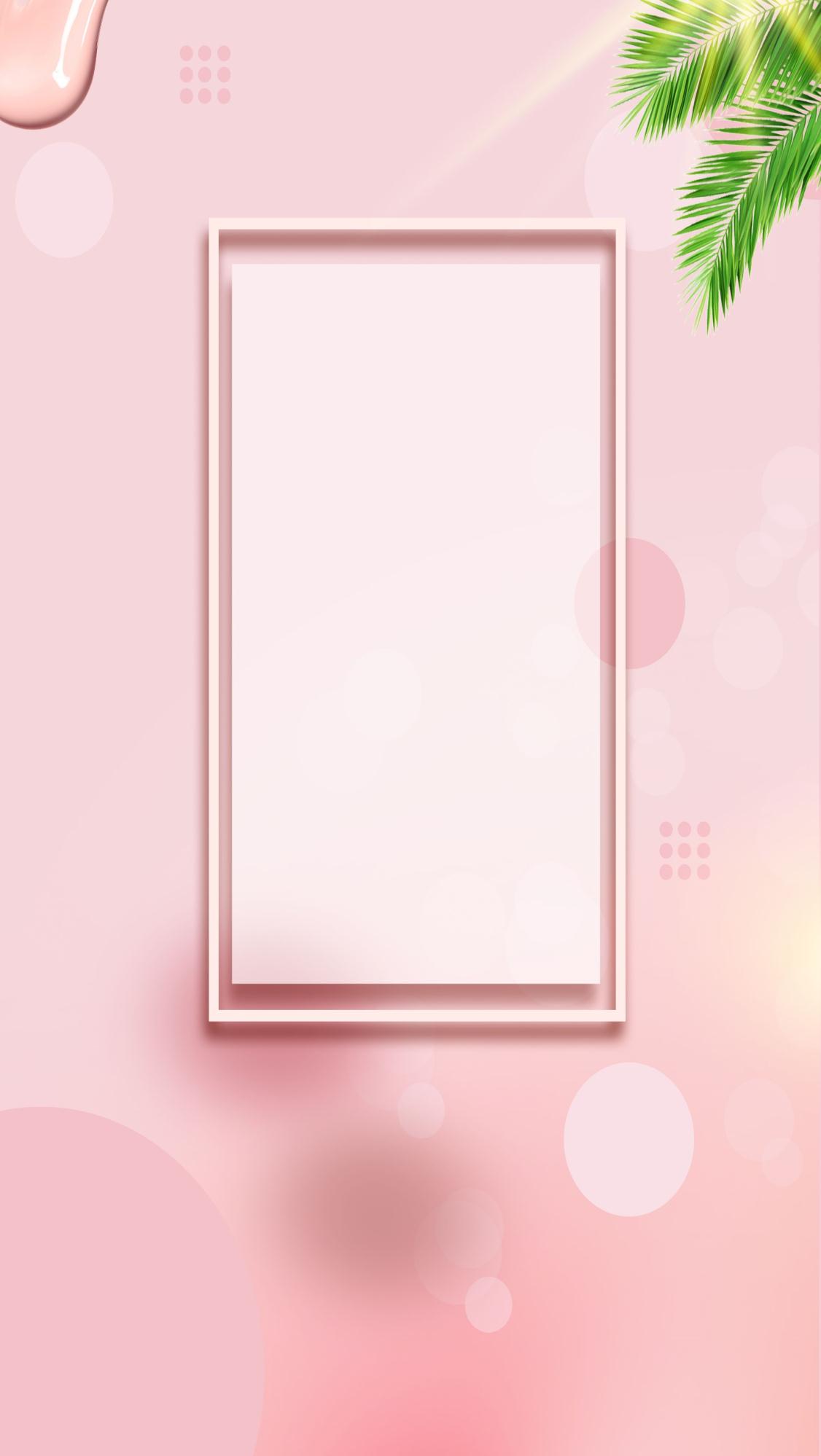 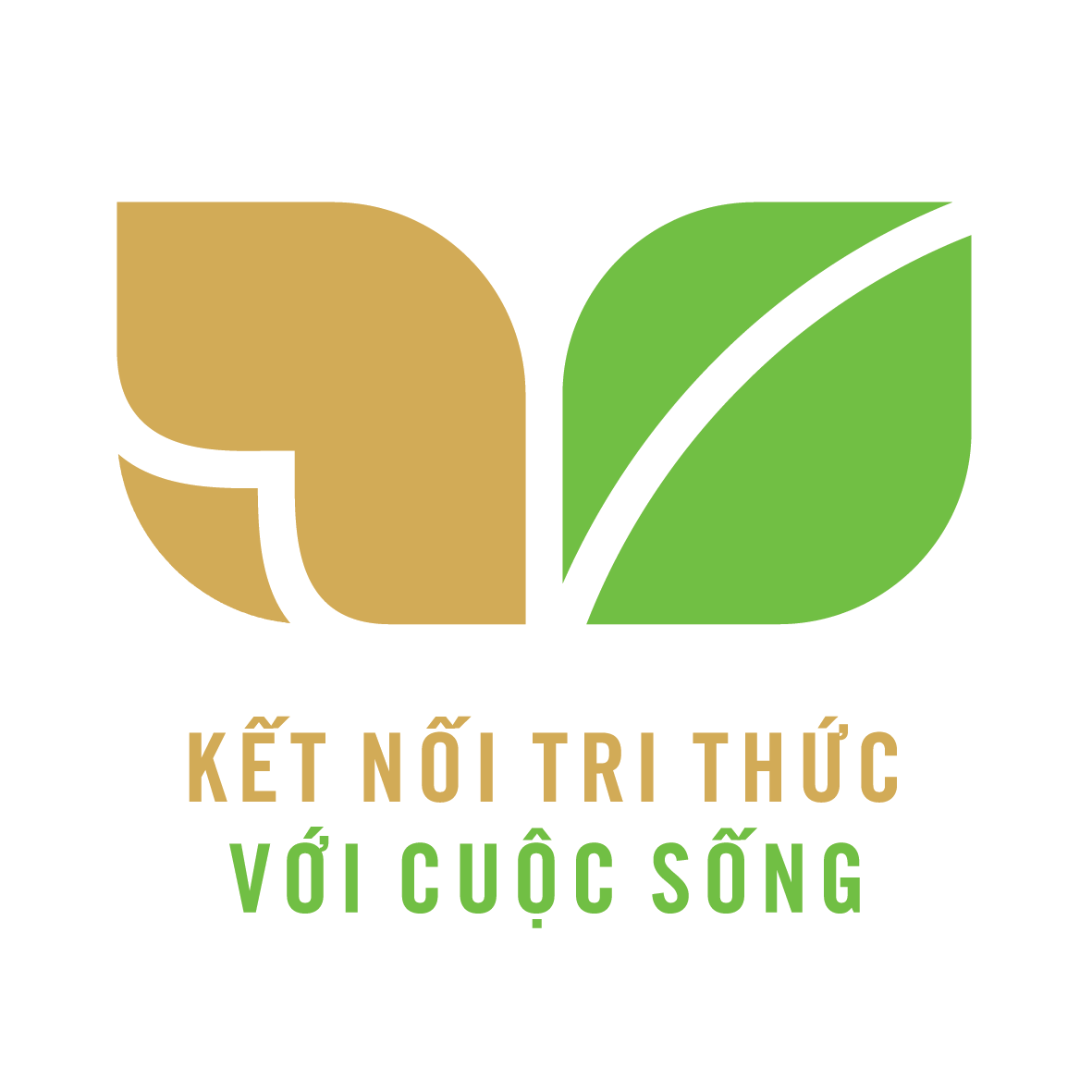 CỦNG CỐ BÀI HỌC
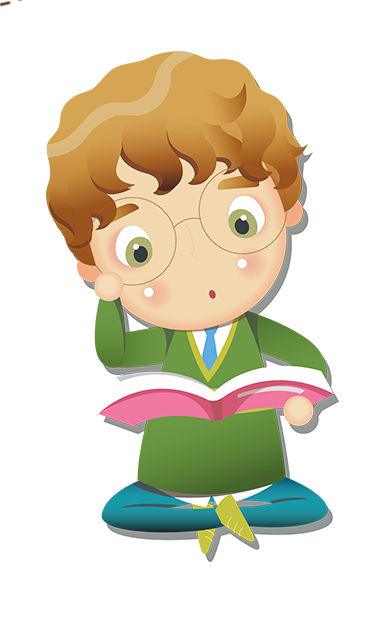